Nasze nadleśnictwo
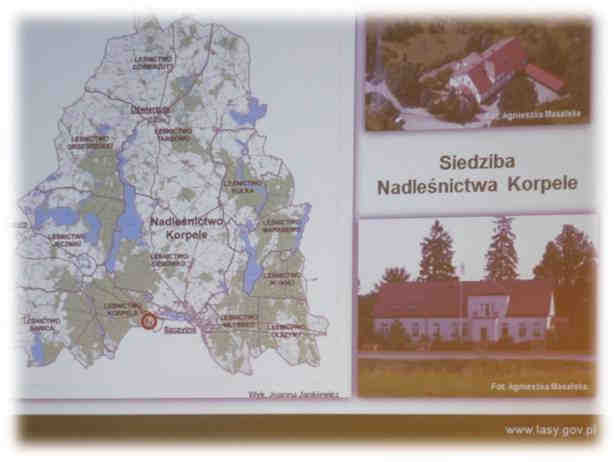 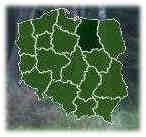 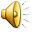 Przedstawiamy Wam   Nadleśnictwo Korpele
Bo jest wyjątkowe, atrakcji w nim wiele
Leży na terenie Zielonych Płuc Polski
Ma dwanaście leśnictw  i obiekt szkółkarski
Zalesienia to jedna trzecia obszaru
Z około piętnastu tysięcy hektarów
Wśród drzew dominują gatunki iglaste
A sosny oraz świerki są tu najczęstsze
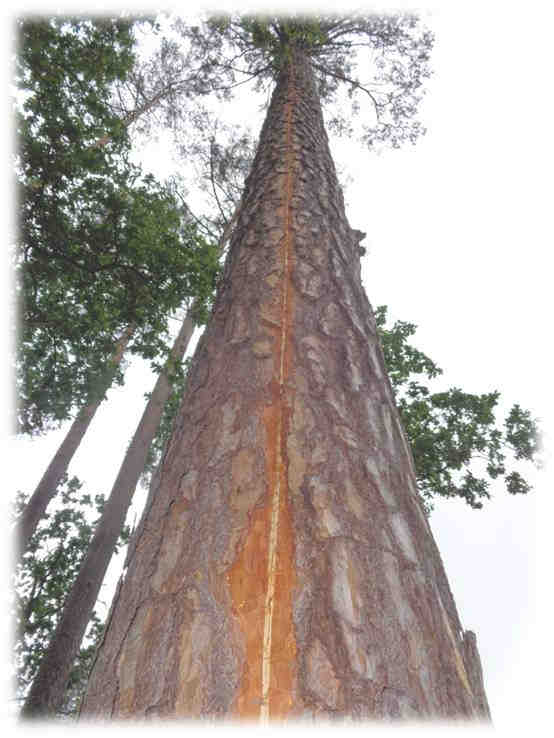 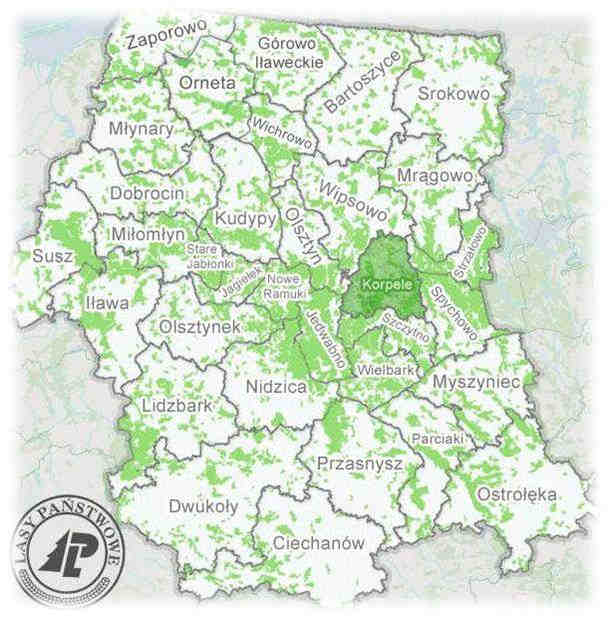 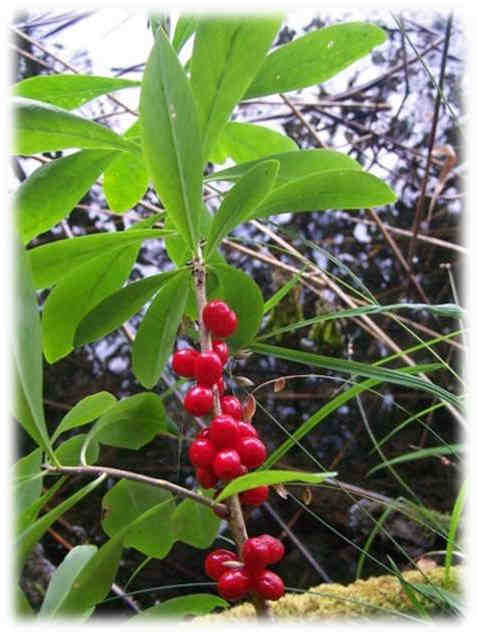 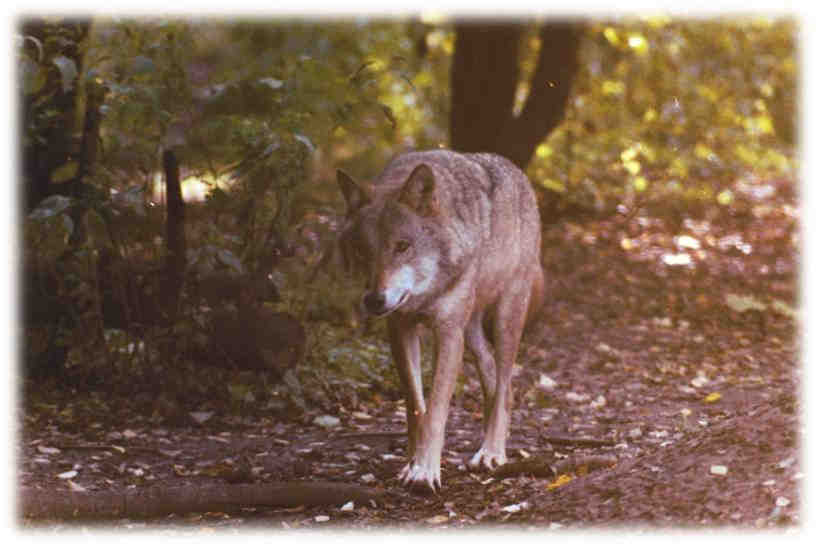 W nadleśnictwie spotkasz też
 rzadkie gatunki
Torfowce, rosiczki, storczyki, wawrzynki
Żyją tu bobry, łosie, wilki i bieliki
Osobliwością są krzykliwe orliki
Żeby zachować   te wszystkie  unikaty
Utworzone zostały dwa rezerwaty
Florystyczny chroni roślinność stepową
Sołtysek modrzewnicę polodowcową
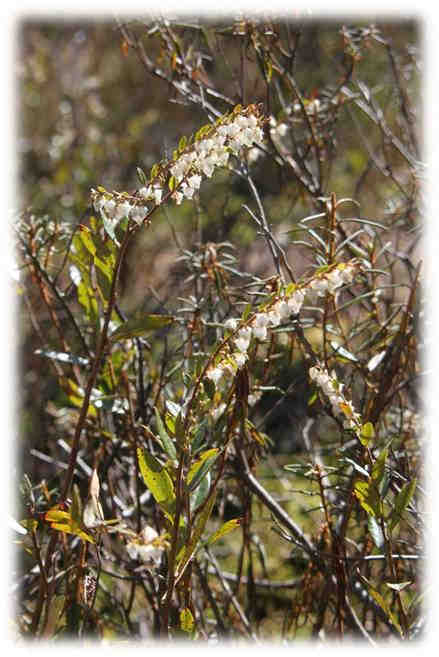 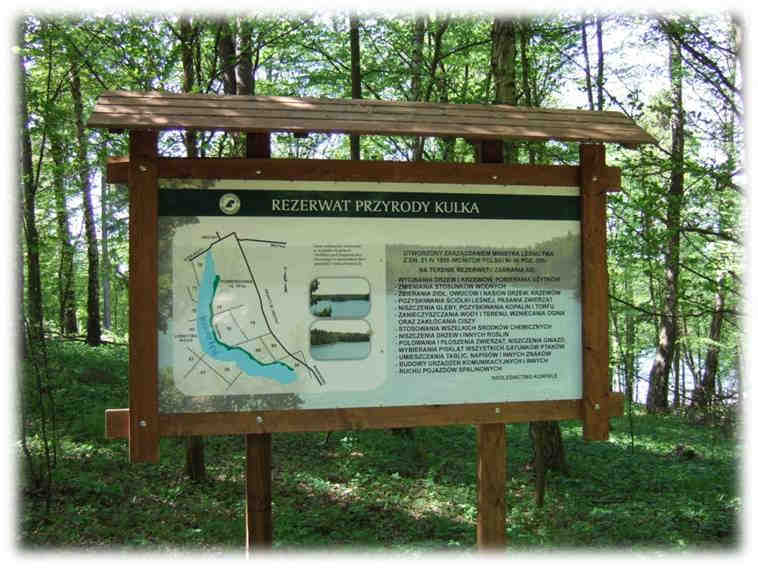 Szlaki turystyczne, ścieżki rowerowe
Dla chętnych turystów zawsze są gotowe
W ofercie jest jeszcze szlak kajakowy
Wieża obserwacyjna - punkt widokowy
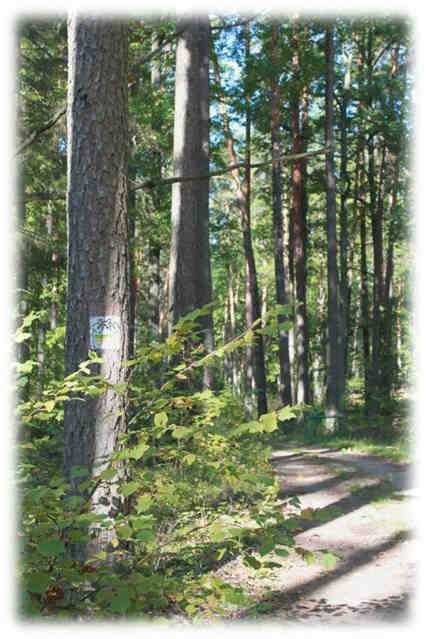 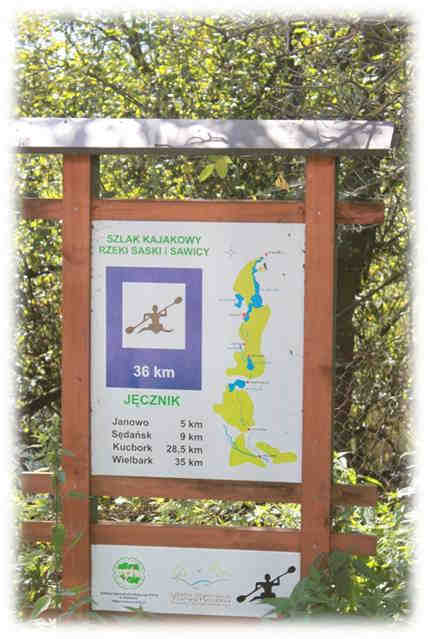 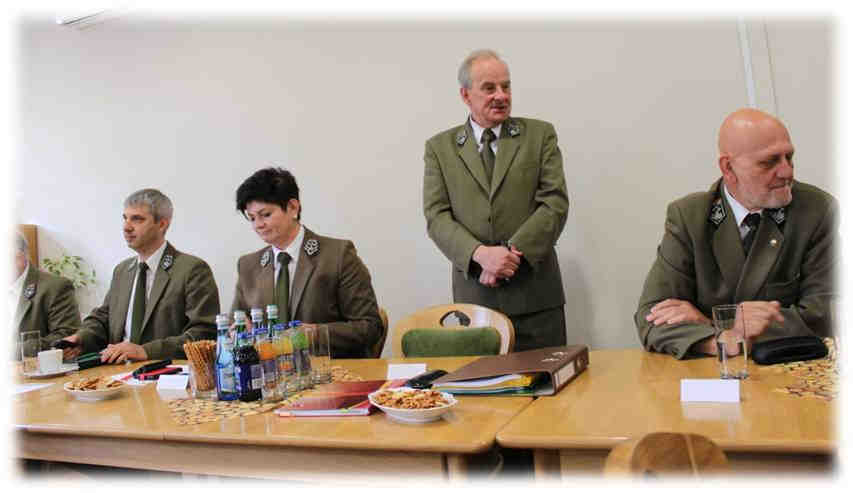 Nasze nadleśnictwo do współpracy skore
Można na nie liczyć, drzwi stoją otworem
Ciekawe konkursy nam organizuje 
I  wiele atrakcyjnych nagród  funduje
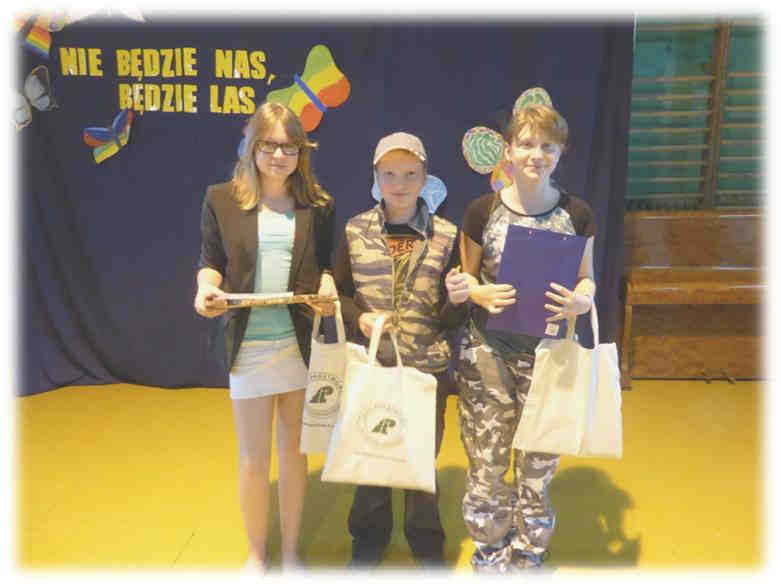 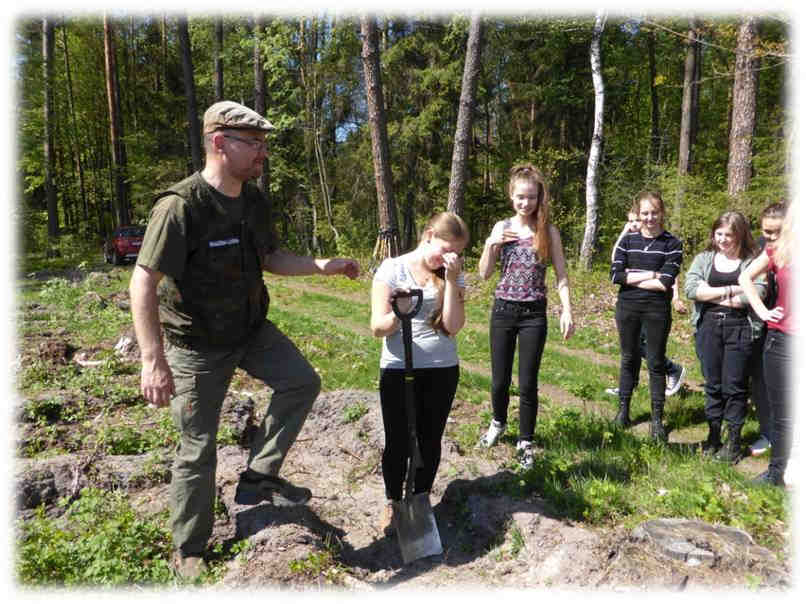 Edukacji leśnej 
wszystkich form  
nie zliczysz
Wiele razy gościł 
u nas leśniczy
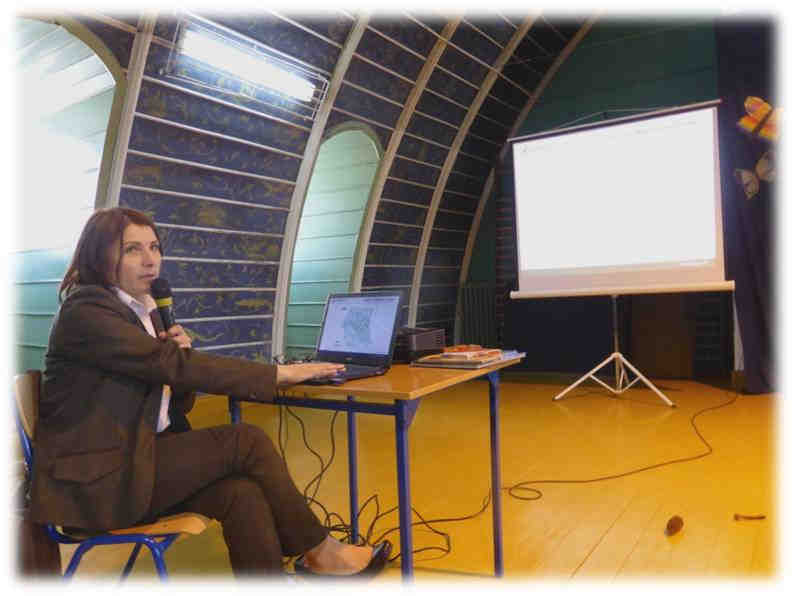 Odczyty, warsztaty 
i zajęcia w terenie
Są pouczające
 i ciekawe szalenie
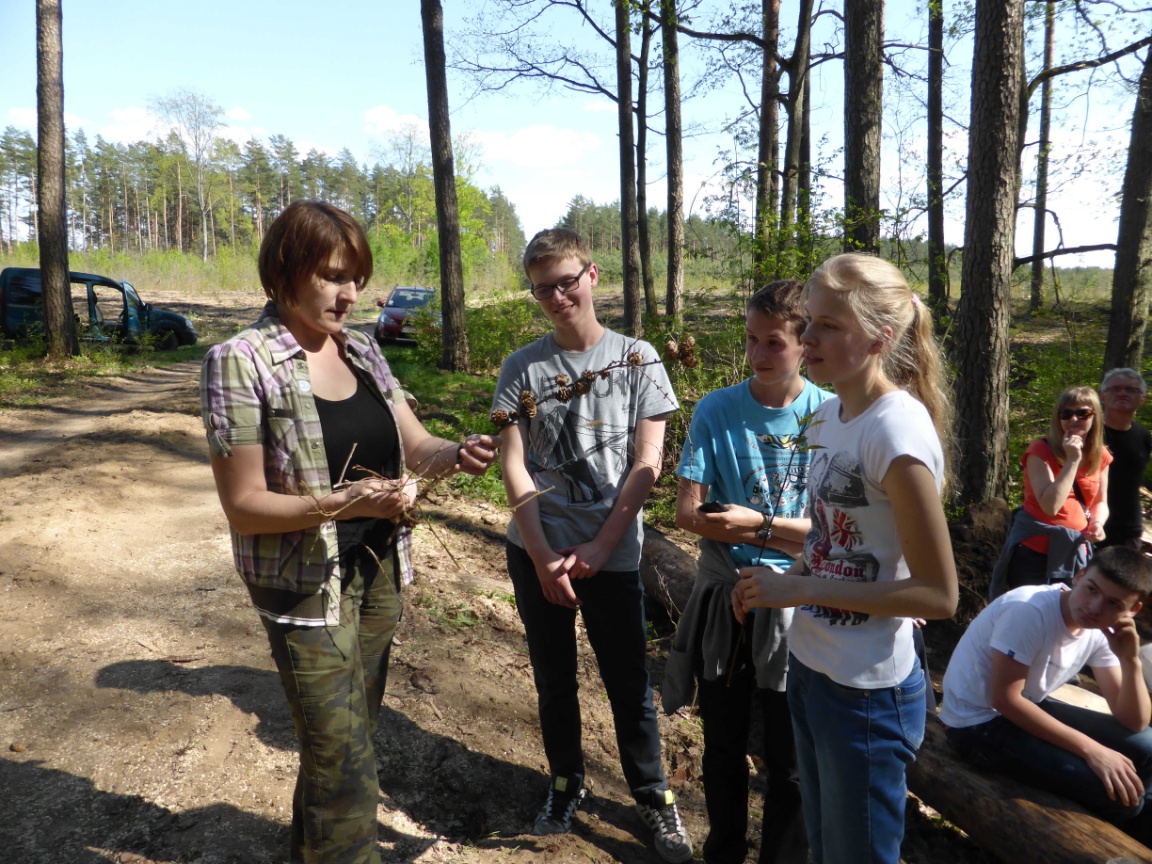 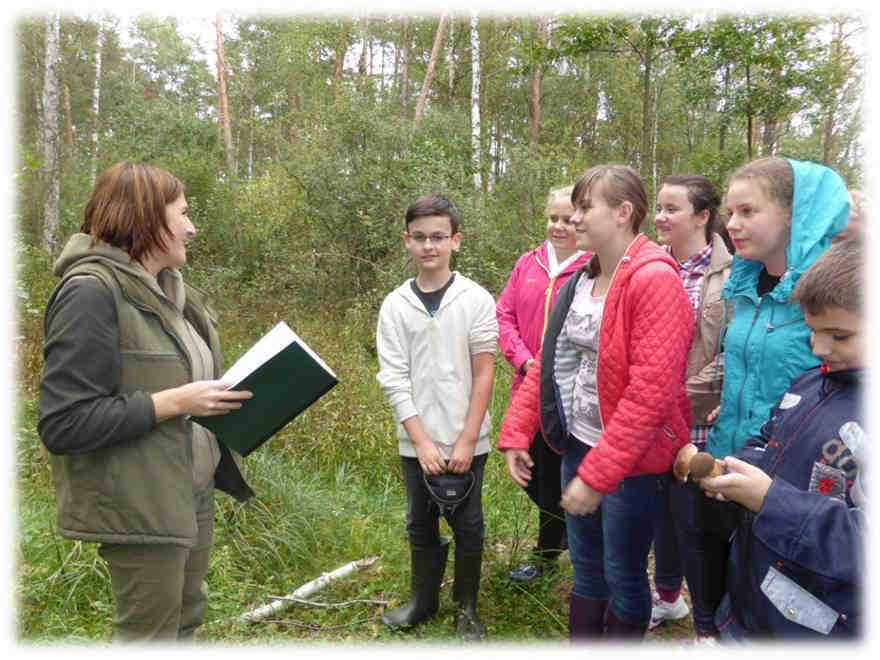 Pani Agnieszka miła i wyrozumiała
Z nią każda wyprawa do lasu wspaniała
Poznajemy lasy, więcej o nich wiemy
Konieczność ochrony dobrze rozumiemy
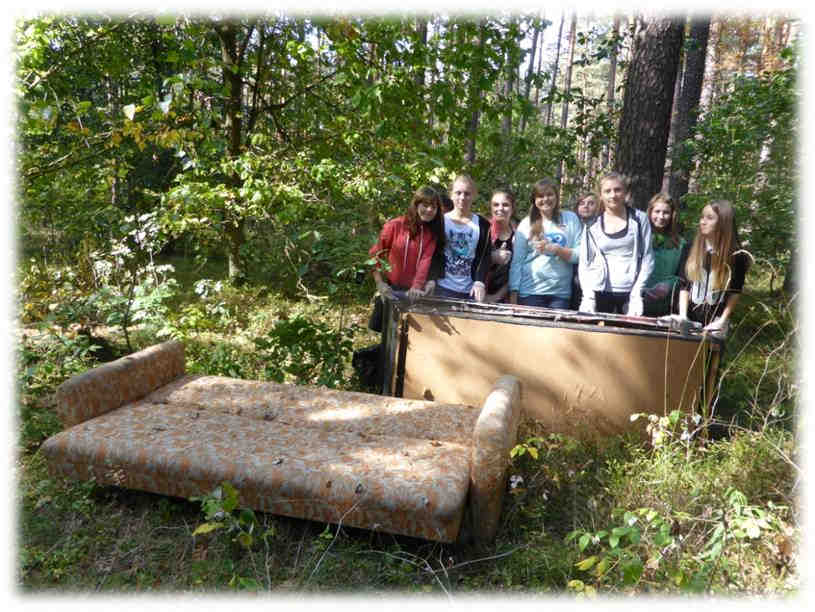 Śmieci to poważny problem dla leśniczych
Ci na naszą pomoc zawsze mogą liczyć
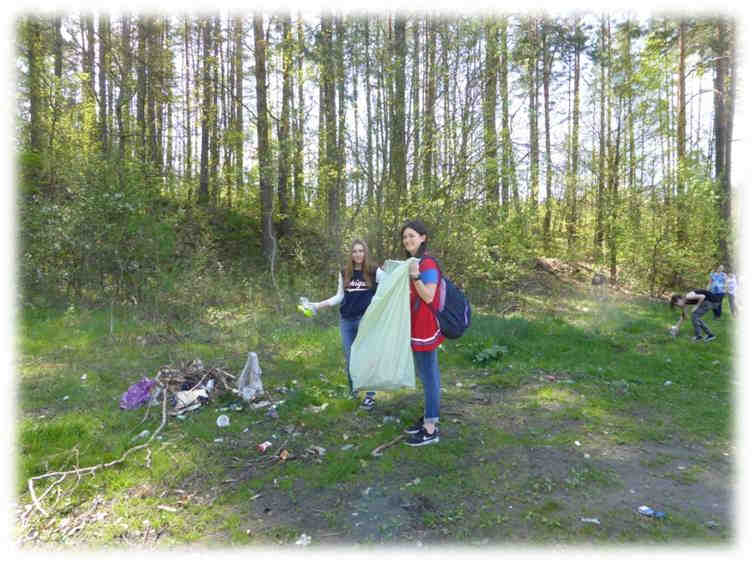 Worki, rękawice
 i gotowość mamy
Różne śmieci z lasu
 migiem wyszperamy
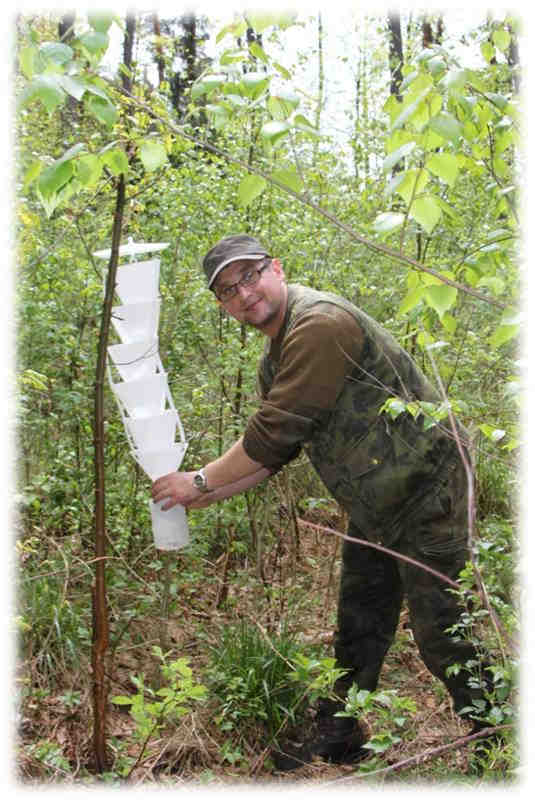 Nadleśnictwo lasami się opiekuje
Nieustannie hoduje i pielęgnuje
Nasza współpraca trwa
 już dziesiątki  lat
Dzięki temu bliski jest nam leśny świat
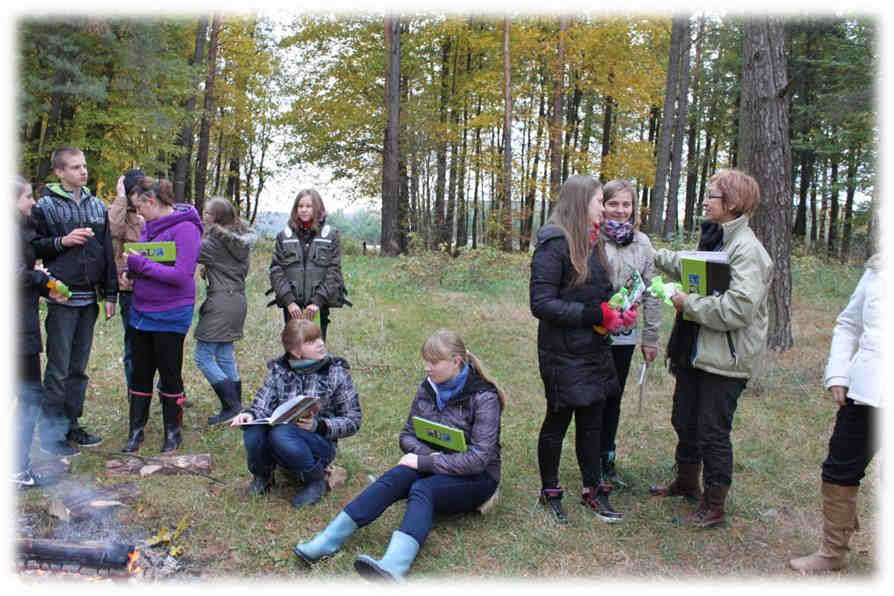 Autorzy prezentacji:
Zuzanna Kozak kl. Ii c 
Natalia Urbańska kl. II c
Hanna Górska kl. II c
 Gimnazjum nr 1 w Szczytnie
Kategoria: gimnazjum